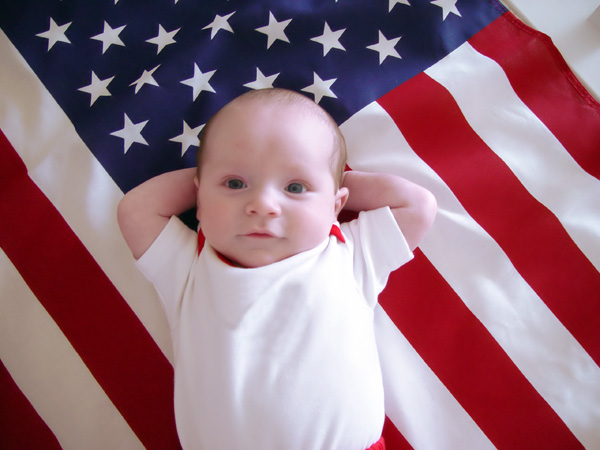 Abortion
Proverbs 
6:16-17
Proverbs 6:16-19
INTRODUCTION
Recently, I’ve preached on some social topics
Suicide
Tattoos
Etc.
INTRODUCTION
Recently, I’ve preached on some social topics
Suicide
Tattoos
Etc.
Another hot topic – heated debates
Many: It’s legal (no interest in what God says)
Others: God says this; God says that; God doesn’t
INTRODUCTION
First, a few statistics – not many because we are all aware of this national/global tragedy
INTRODUCTION
First, a few statistics – not many because we are all aware of this national/global tragedy
Teaching others
Scriptures
 Consequences
INTRODUCTION
First, a few statistics – not many because we are all aware of this national/global tragedy 
Teaching others
Scriptures
 Consequences
Personal applications
How does this affect me?
How can I help others?
A FEW STATISTICS
Worldwide abortions (approx.)
Yearly: 42 million		Daily: 115,000
83% developing nations	17% developed
A FEW STATISTICS
Worldwide abortions (approx.)
Yearly: 42 million		Daily: 115,000
83% developing nations	17% developed
America
Yearly: 1.06 million		Daily: almost 3,000
A FEW STATISTICS
Worldwide abortions (approx.)
Yearly: 42 million		Daily: 115,000
83% developing nations	17% developed
America
Yearly: 1.06 million		Daily: almost 3,000
Over half of all abortions – females under 25
20-24 – 32%
Teens (15-19) – 20%
Under 15 – 1.2%
A FEW STATISTICS
America
Ethnicity 
Black women 3X more likely than white women
Hispanics 2X more likely
Never married: over 64%
A FEW STATISTICS
America
Ethnicity 
Black women 3X more likely than white women
Hispanics 2X more likely
Never married: over 64%
Reason
93% - Social reasons (unwanted/inconvenient)
6% - Potential health problems (mother/child)
1% - Rape/incest
Likelihood: Est. 43% of women (before age 45)
A FEW STATISTICS
America
Income
28.7% - Under $15,000
38% - $30,000 to 59,999
A FEW STATISTICS
America
Income
28.7% - Under $15,000
38% - $30,000 to 59,999
Religion (as they identify themselves)
Protestants – over 37%
Catholics – over 31%
Jewish – about 1%
None – over 27%
Note: Born again/Evangelical: 18%
SCRIPTURES
Exodus 21:22-25, 30
Fine: If a miscarriage, but no harm (mother/child)
Life for life: If harm does occur
Notice: baby, mother, adult male equal
SCRIPTURES
Exodus 21:22-25, 30
Fine: If a miscarriage, but no harm (mother/child)
Life for life: If harm does occur
Notice: baby, mother, adult male equal
Job 31:15 – God’s work in the womb
SCRIPTURES
Exodus 21:22-25, 30
Fine: If a miscarriage, but no harm (mother/child)
Life for life: If harm does occur
Notice: baby, mother, adult male equal
Job 31:15 – God’s work in the womb
Judges 13:7 (Samson)
“Conceive” and “give birth” tied to “a son”/”boy”
Beginning and end of process tied to result
SCRIPTURES
Exodus 1:15-17 – Obey God rather than man
Genesis 4:1, 25; 33:5 – God’s blessing
Eve (female)		Jacob (male)
Also: Rachel, Leah, Job, Hannah, Zech/Eliz, Isaac, Abraham, Ruth, etc.
SCRIPTURES
Exodus 1:15-17 – Obey God rather than man
Genesis 4:1, 25; 33:5 – God’s blessing
Eve (female)		Jacob (male)
Also: Rachel, Leah, Job, Hannah, Zech/Eliz, Isaac, Abraham, Ruth, etc.
Luke 1:41; 2:12
“Baby” before and after birth – no distinction
Greek “brephos” – no separate words
SCRIPTURES
Only wicked people arranged wide scale killing of children
Pharaoh (Exodus 1)
Child sacrifices (to Molech, Baal, etc.) (Jer 19)
Herod (Matthew 2)
Romans 1:26 – changed natural for the unnatural
Proverbs 6:16-17; Isaiah 1:15, etc.
SCRIPTURES
Only wicked people arranged wide scale killing of children
Pharaoh (Exodus 1)
Child sacrifices (to Moloch, Baal, etc.) (Jer 19)
Herod (Matthew 2)
Romans 1:26 – changed natural for the unnatural
Proverbs 6:16-17; Isaiah 1:15, etc.
Ephesians  5:11
PERSONAL APPLICATIONS
Many religious/Bible-believing/ Christians:
Recognize Bible teaching
Obey man rather than God
“It’s okay” – situation ethics
PERSONAL APPLICATIONS
Many religious/Bible-believing/ Christians:
Recognize Bible teaching
Obey man rather than God
“It’s okay” – situation ethics
Have the “I don’t do it, but each one must make up their own mind” mentality 
Silence – God will punish those who remain silent
Pro-choice – incest/murder/rape also?
PERSONAL APPLICATIONS
Many religious/Bible-believing/ Christians:
Vote for pro-choice candidates
Put up signs for pro-choice candidates
Call for pro-choice candidates
Get-out-the-vote for pro-choice candidates
PERSONAL APPLICATIONS
Many religious/Bible-believing/ Christians:
Vote for pro-choice candidates
Put up signs for pro-choice candidates
Call for pro-choice candidates
Get-out-the-vote for pro-choice candidates
In America, we have a say in government
…and, with privilege comes responsibility
PERSONAL APPLICATIONS
Many religious/Bible-believing/ Christians:
Vote for pro-choice candidates
Put up signs for pro-choice candidates
Call for pro-choice candidates
Get-out-the-vote for pro-choice candidates
In America, we have a say in government
…and, with privilege comes responsibility
When God punishes the pro-choice candidate, will He then turn His Judgment to you?
CONCLUSION
Abortion is sin
God will punish unrepentant sinners
CONCLUSION
Abortion is sin
God will punish unrepentant sinners
Christians need to take a stand
Let light shine
Do not fellowship sin
CONCLUSION
Abortion is sin
God will punish unrepentant sinners
Christians need to take a stand
Let light shine
Do not fellowship sin
2 Corinthians 6:14; Romans 13:12
Ephesians 5:11; Acts 26:18
Are YOU a Christian?
Hear
Believe
Repent
Confess
Be Baptized
Continue Faithfully
Romans 10:17
Mark 16:16
Acts 2:38
Acts 22:16
Mark 16:16
Hebrews 10:38